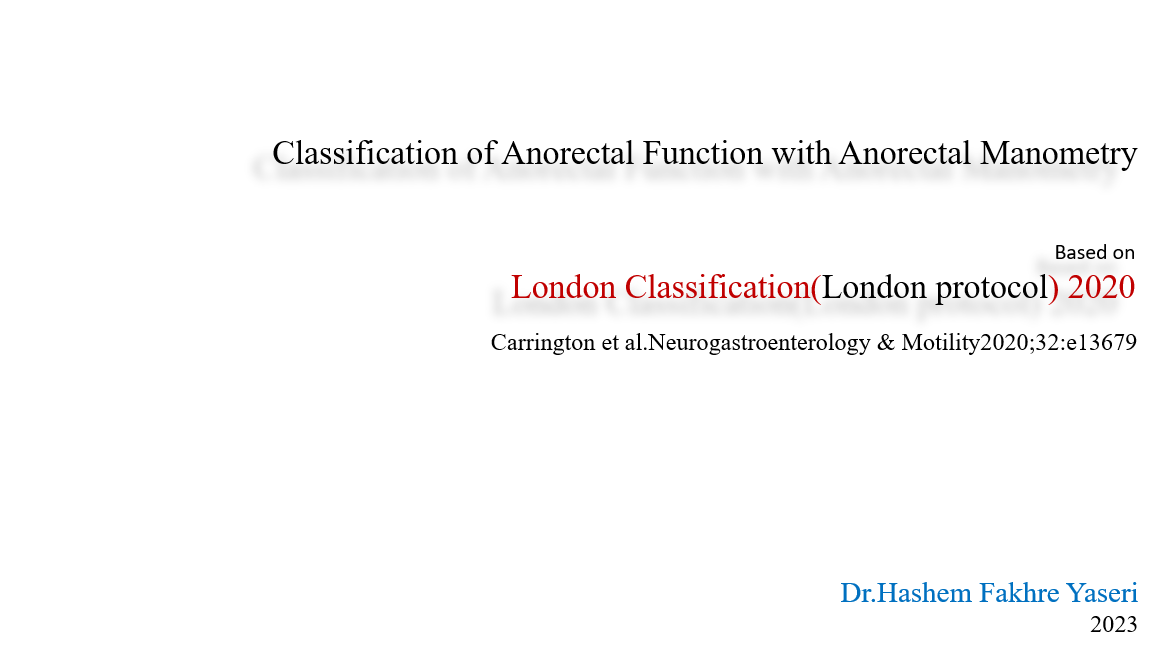 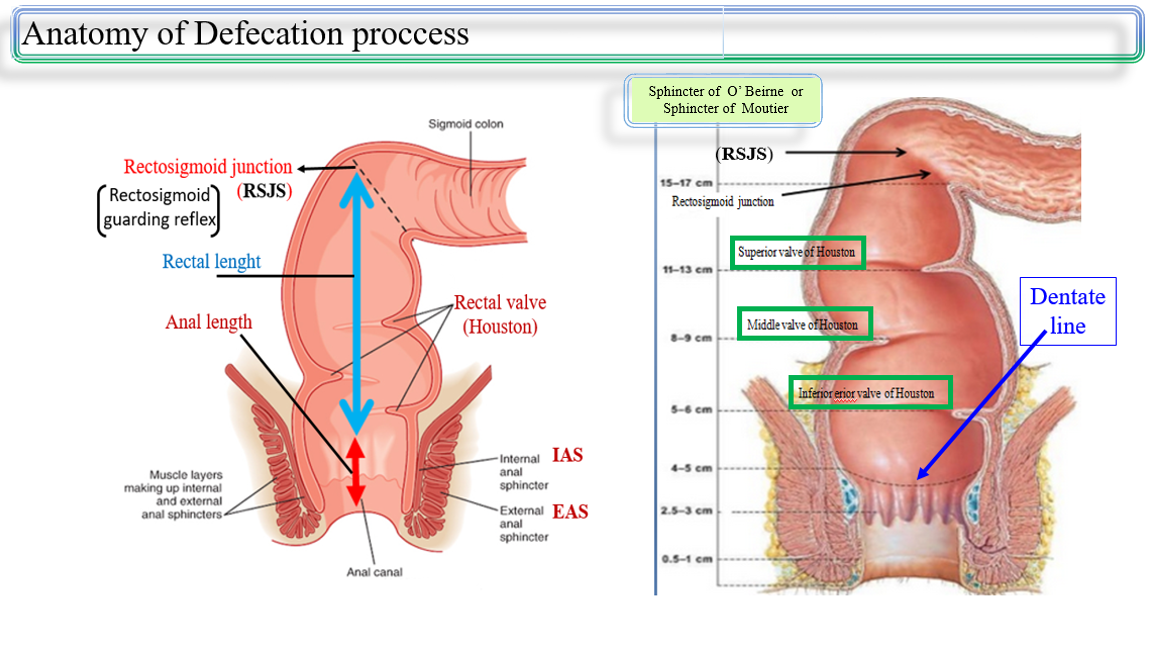 1
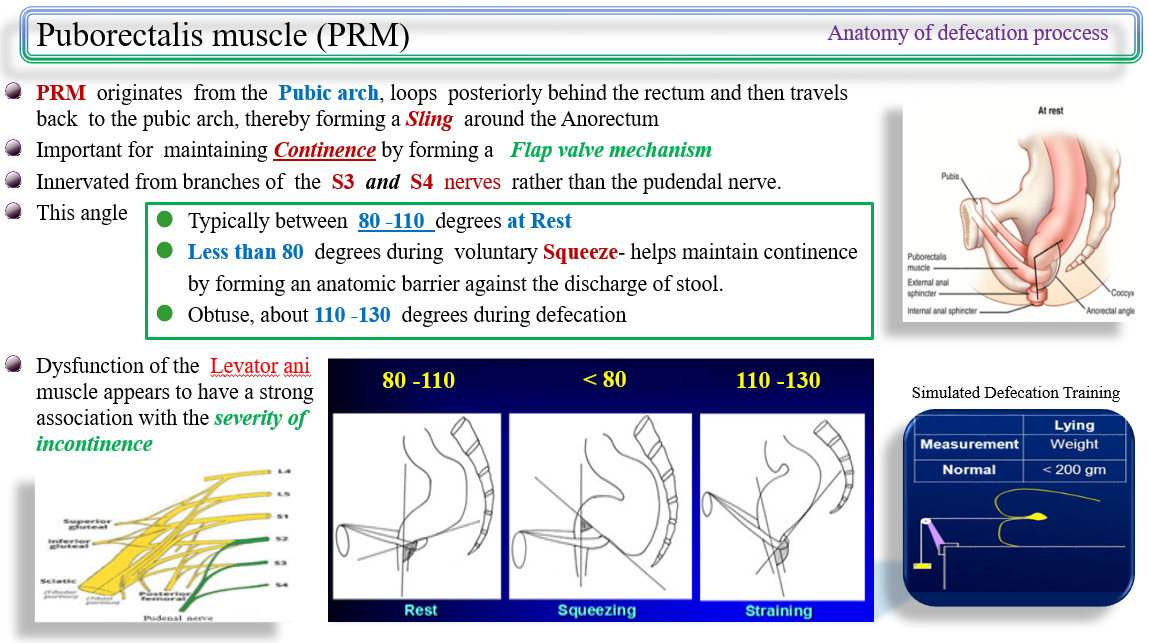 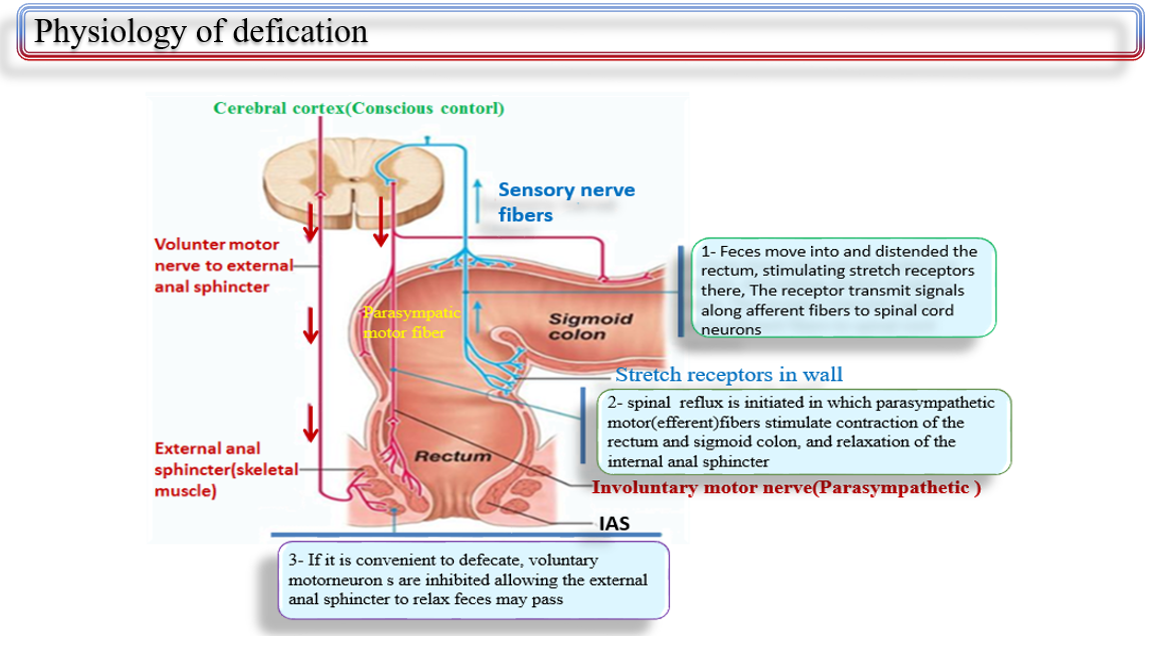 3
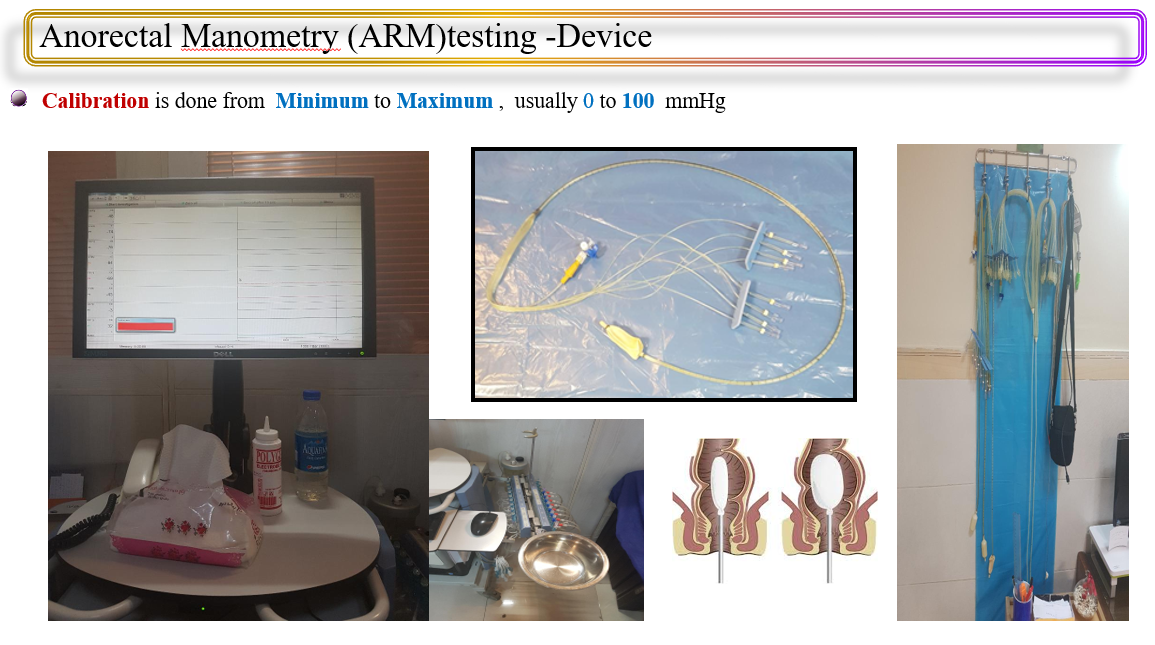 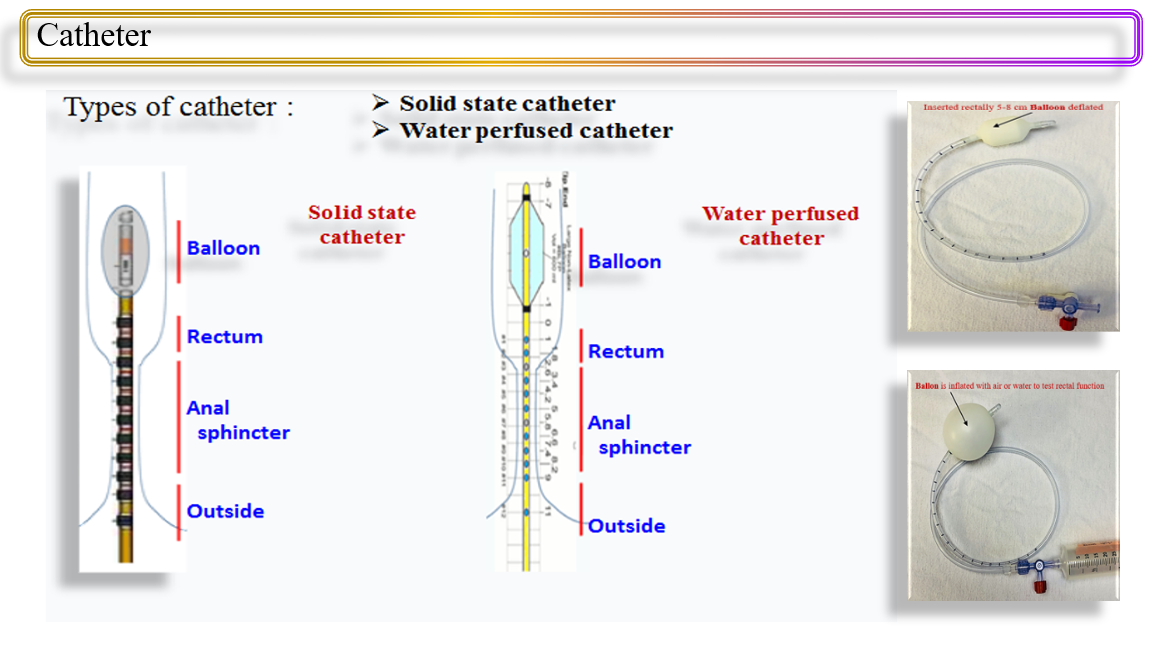 5
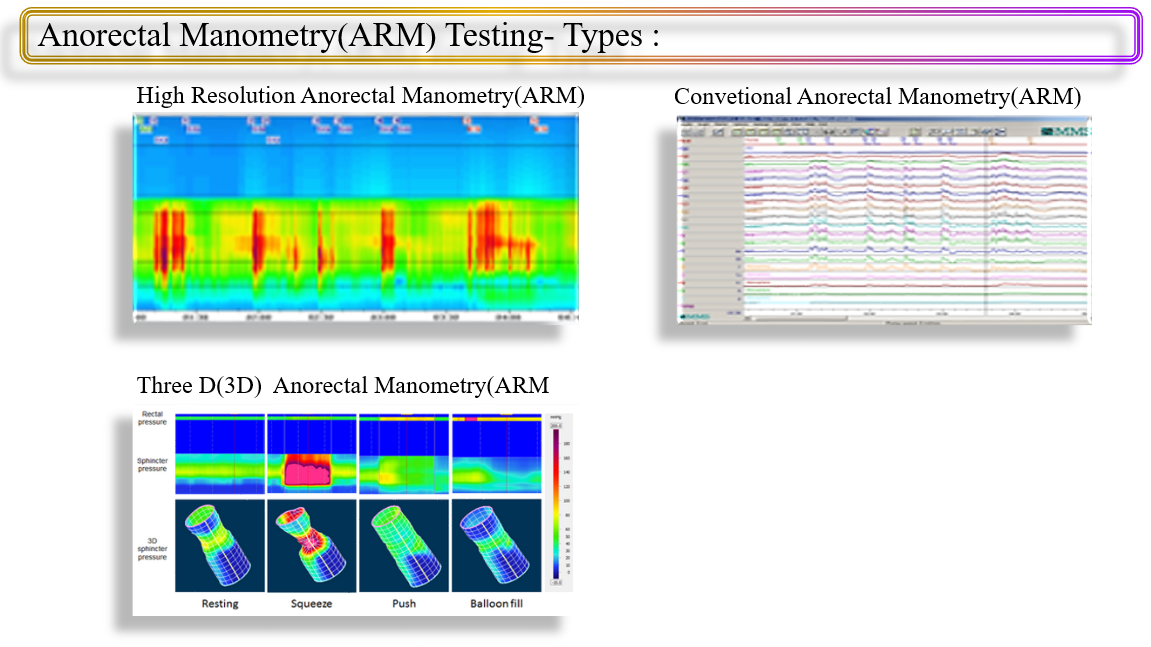 6
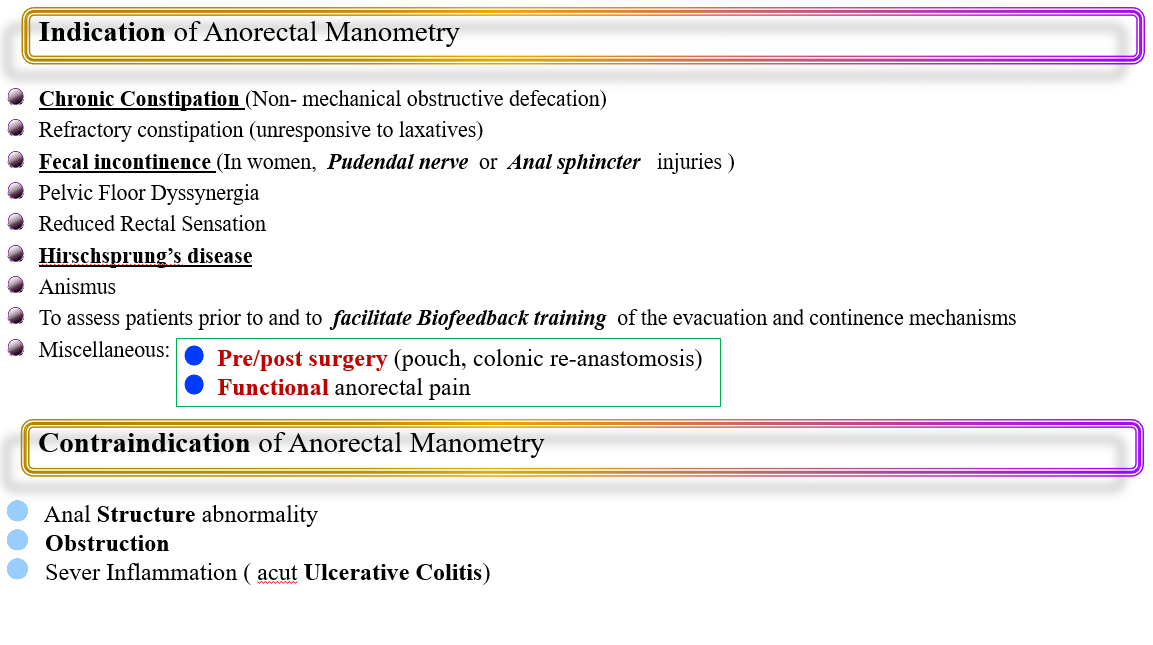 7
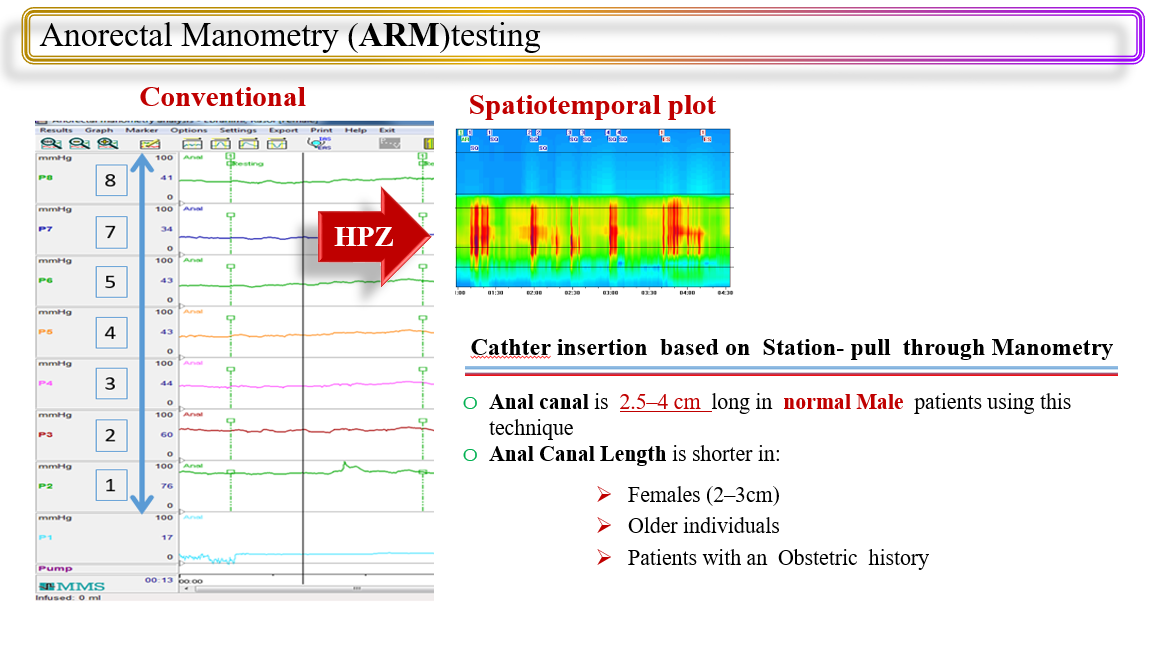 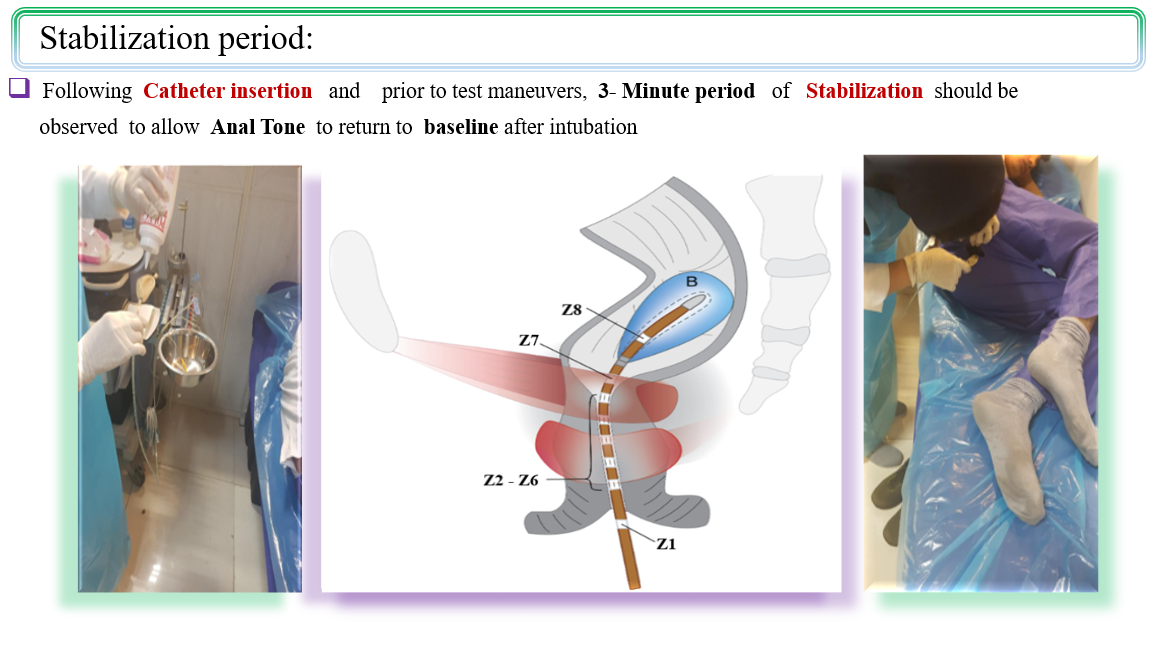 9
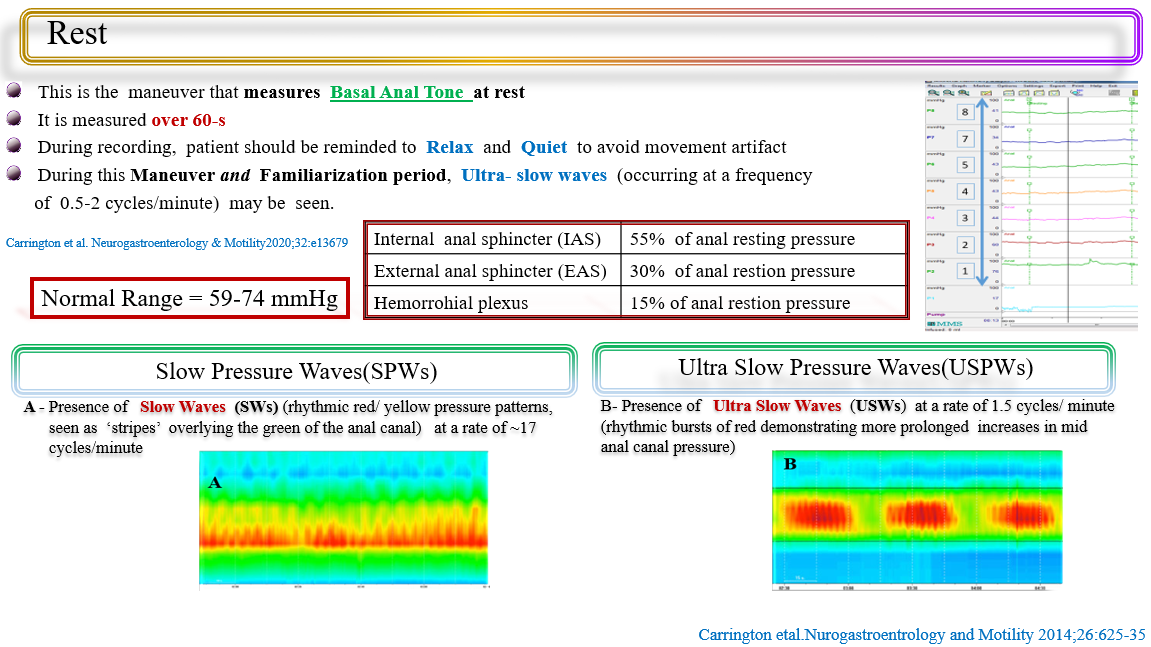 10
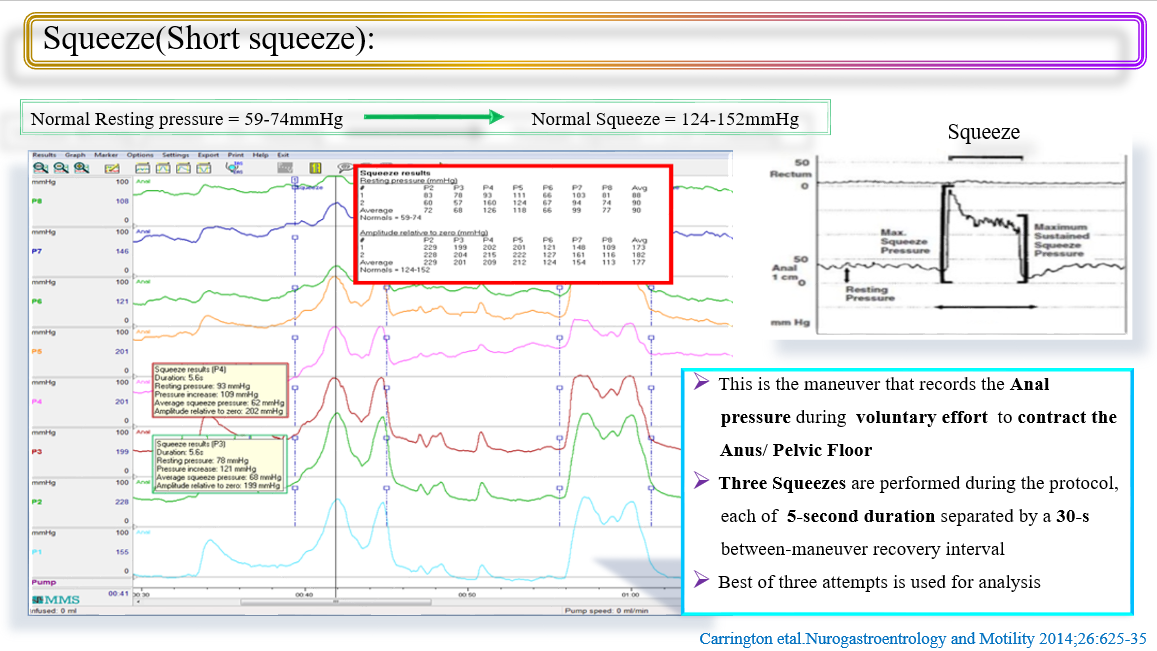 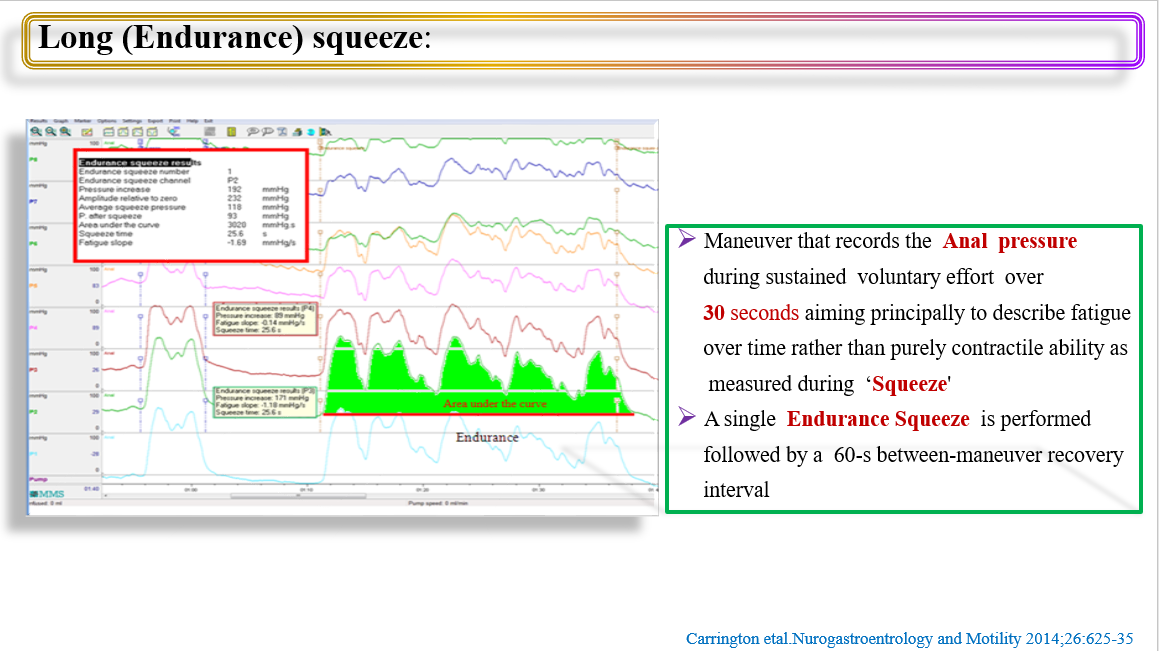 12
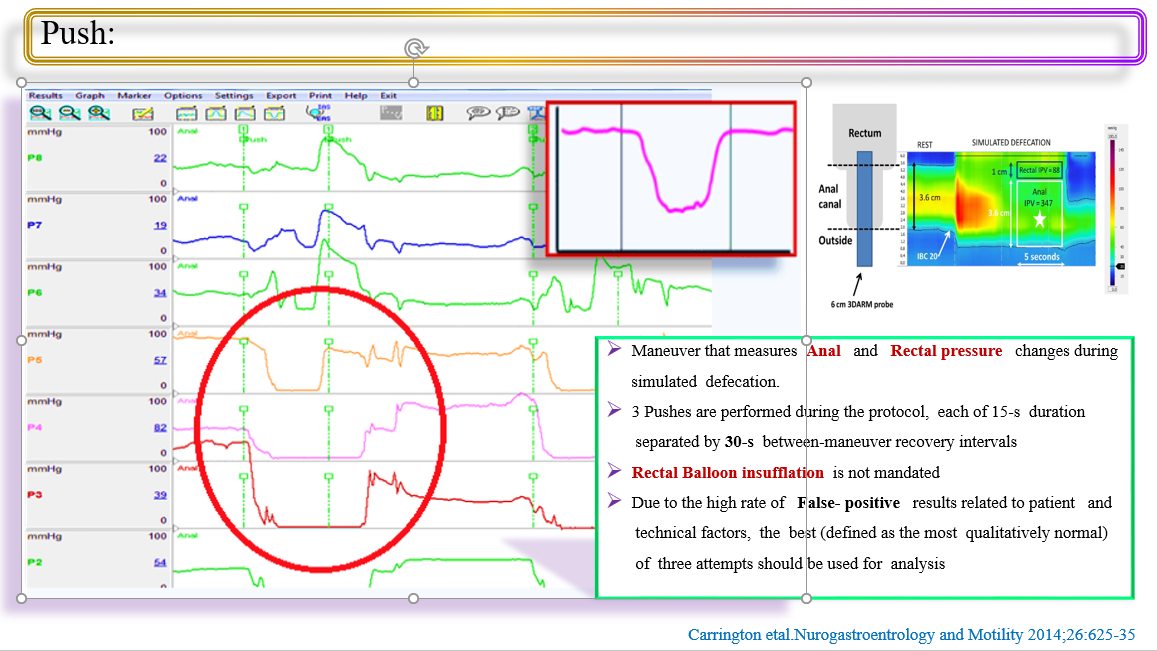 13
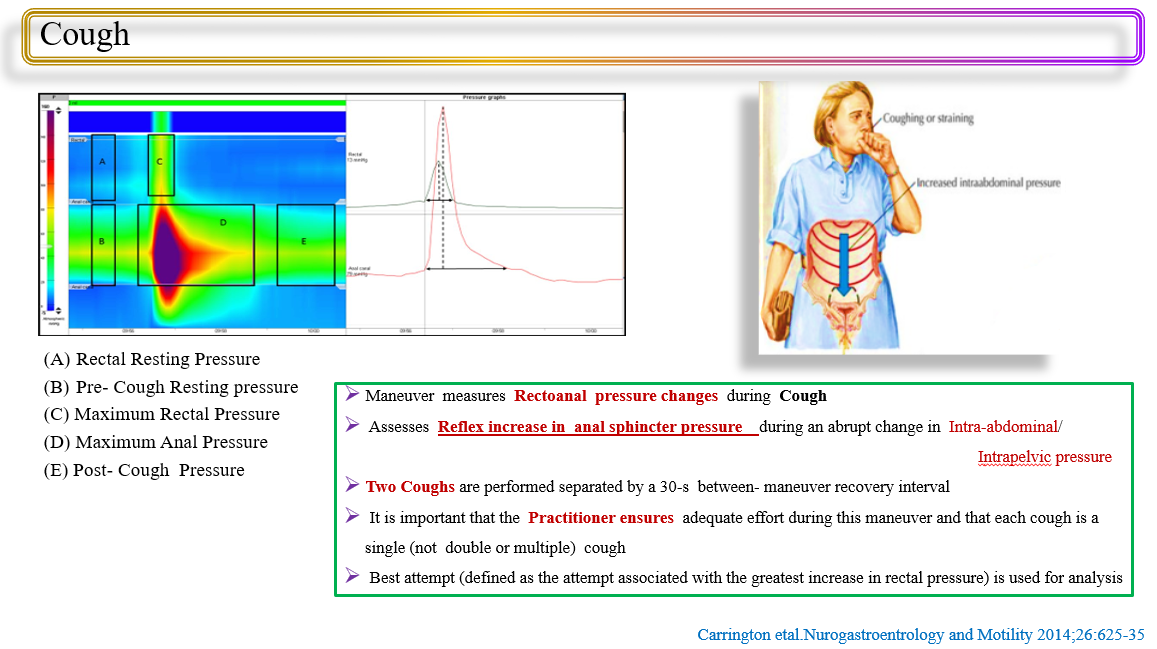 14
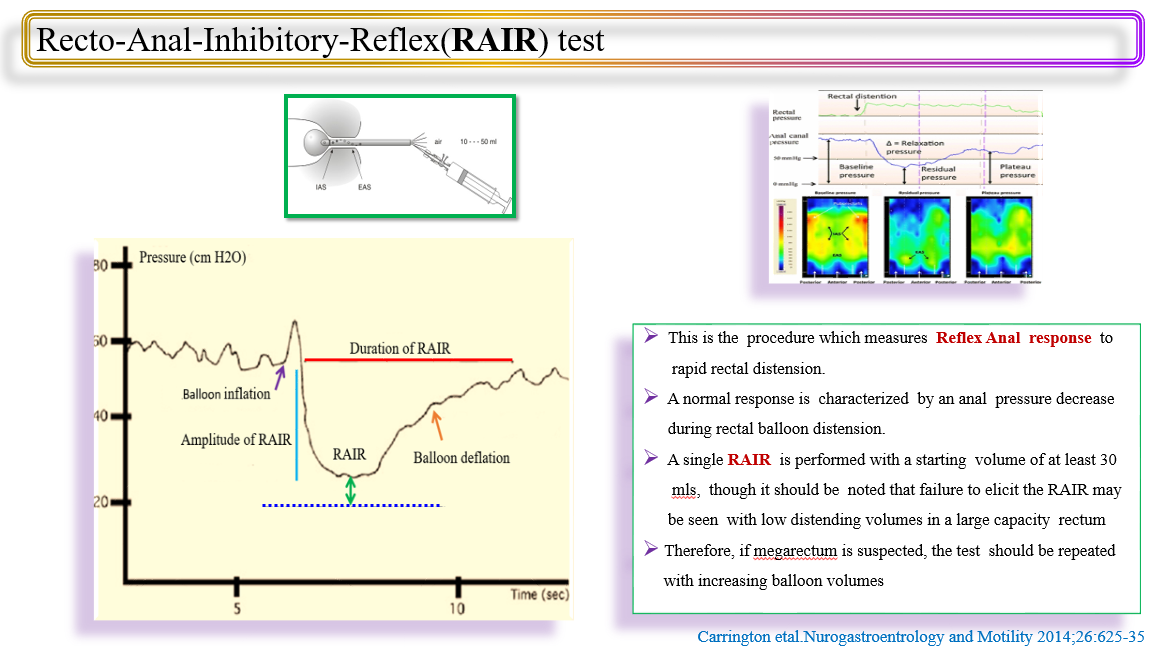 15
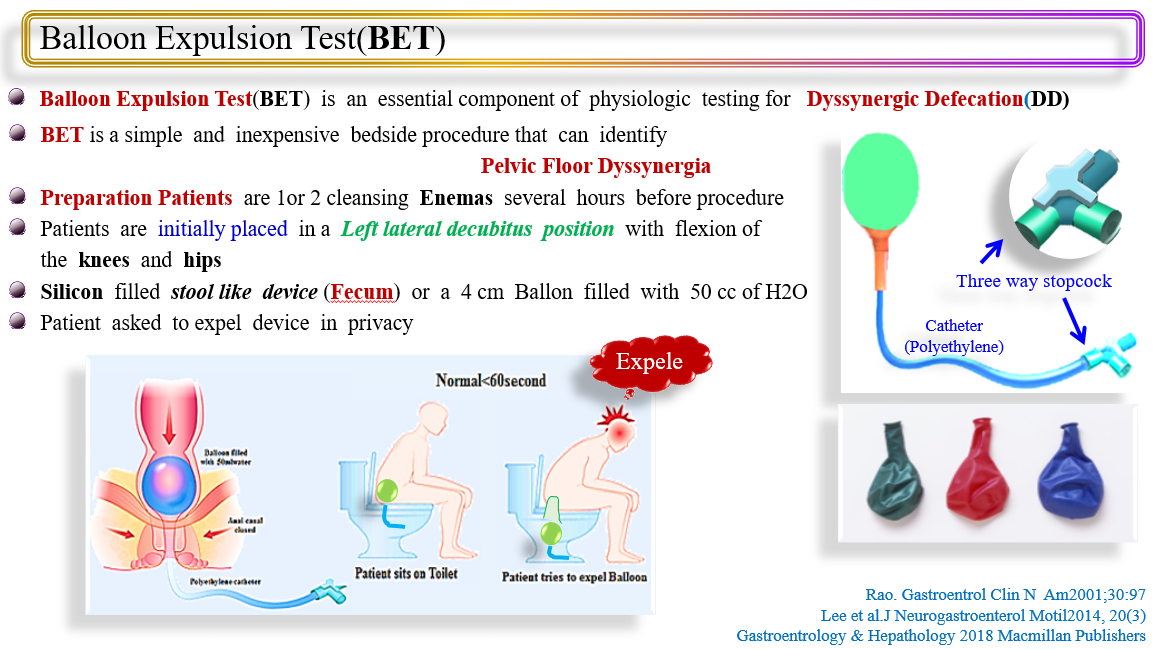 16
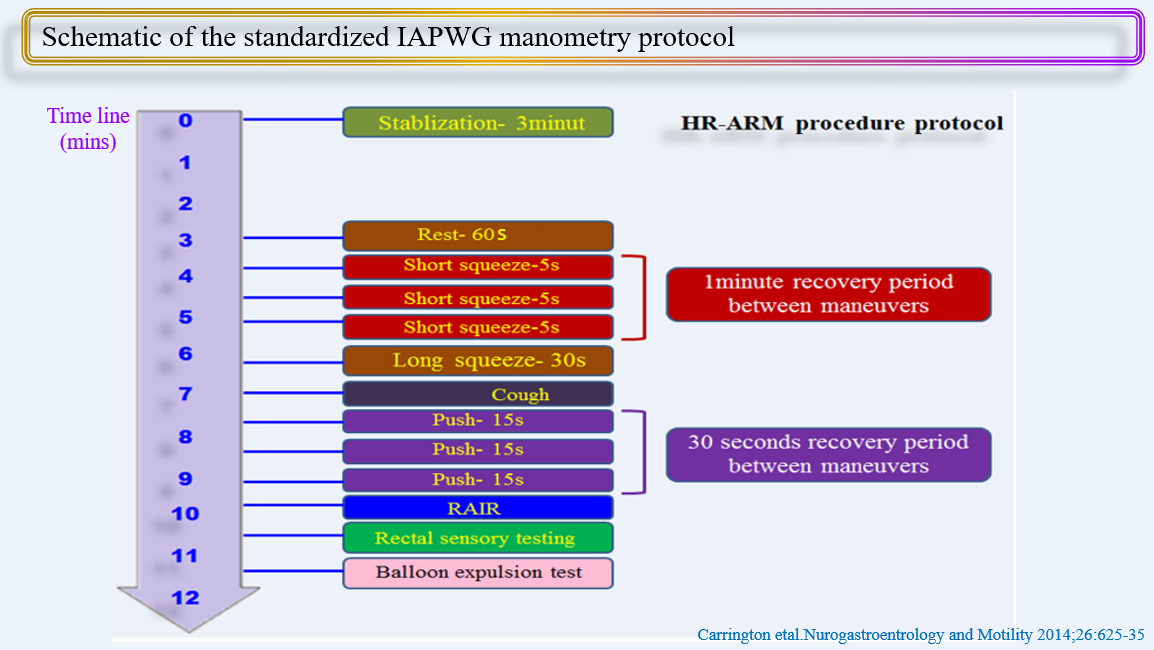 17
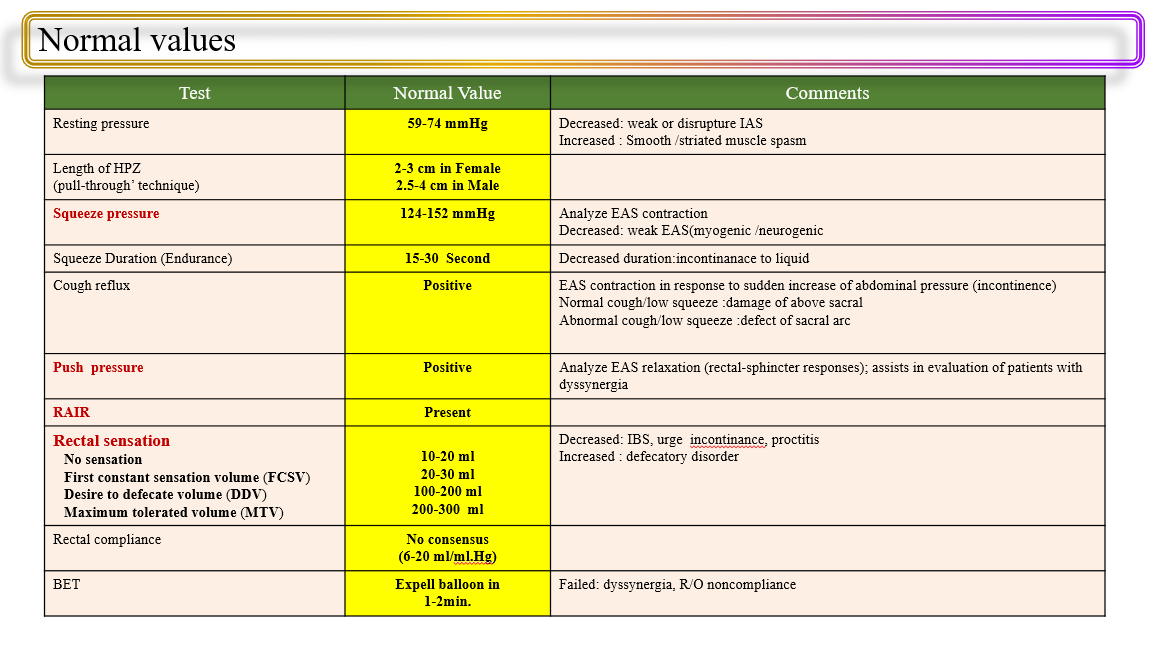 London classification for disorders of anorectal function
London protocol
Carrington et al.Neurogastroenterology & Motility2020;32:e13679
Scott etal.Current Gastroenterology Reports2020;22:55
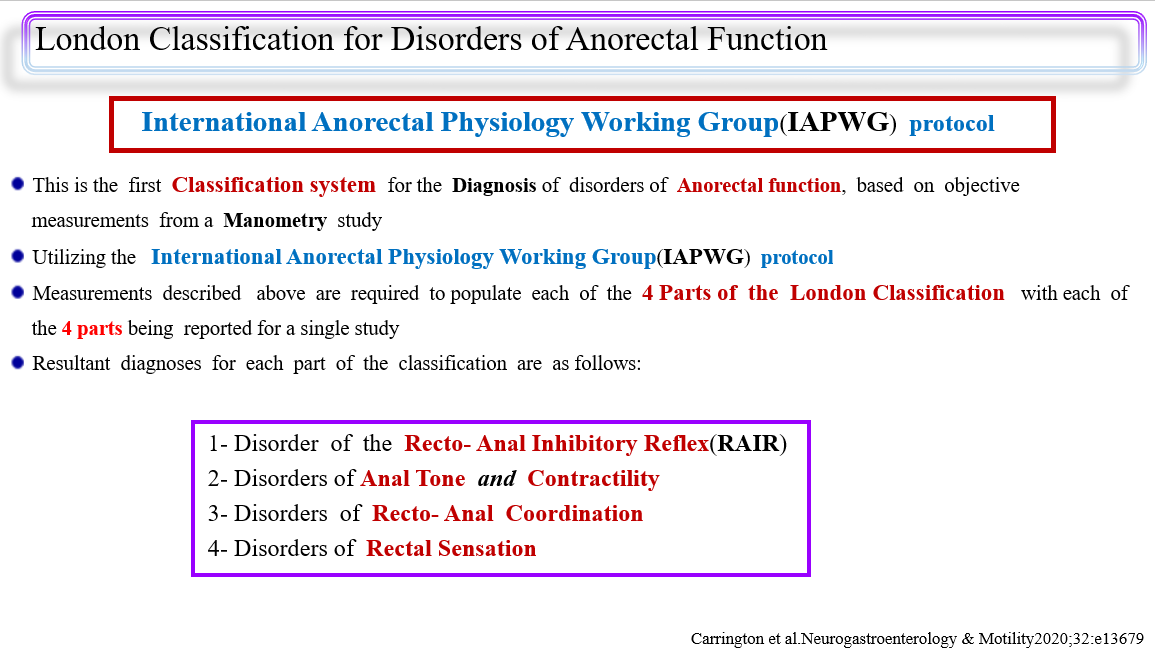 20
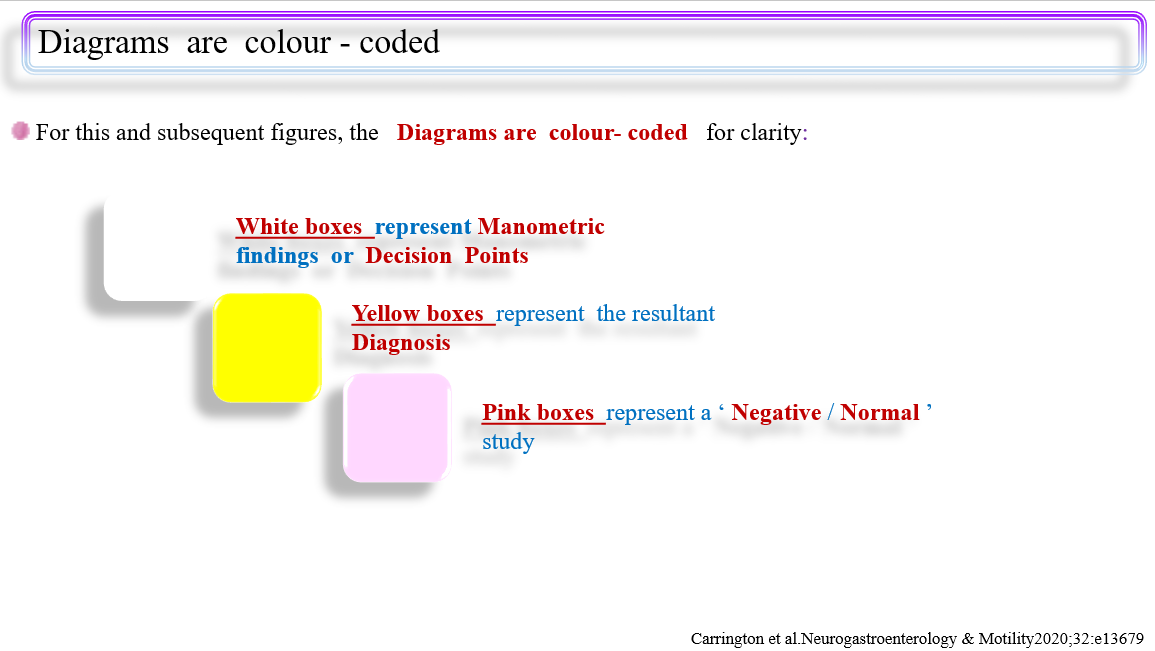 21
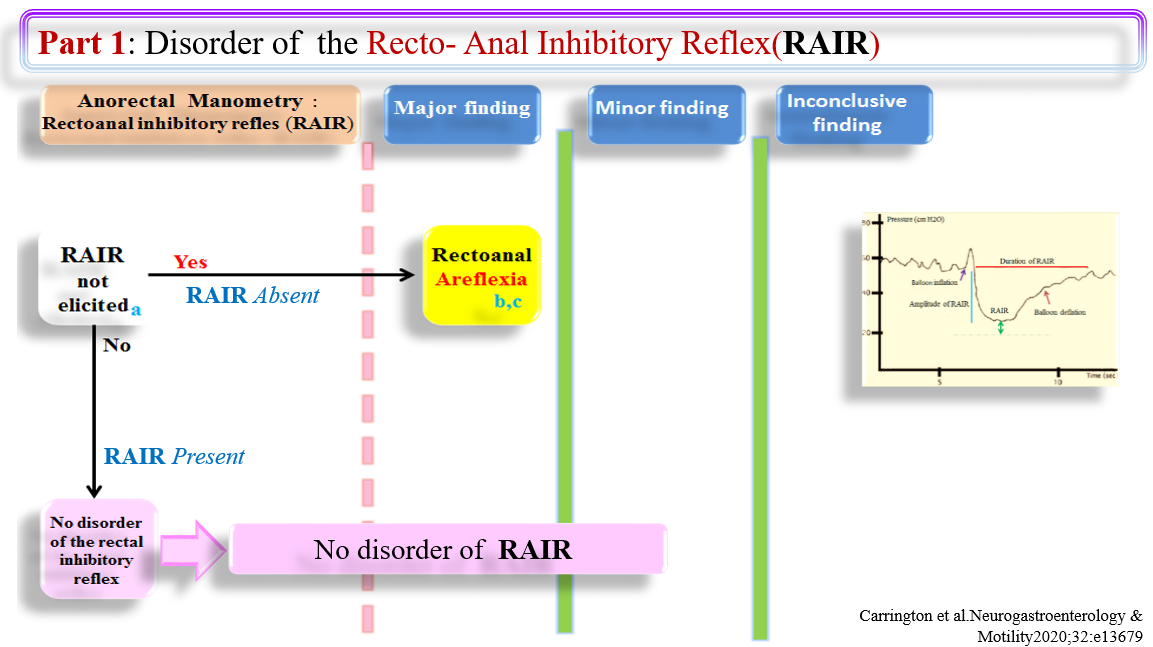 22
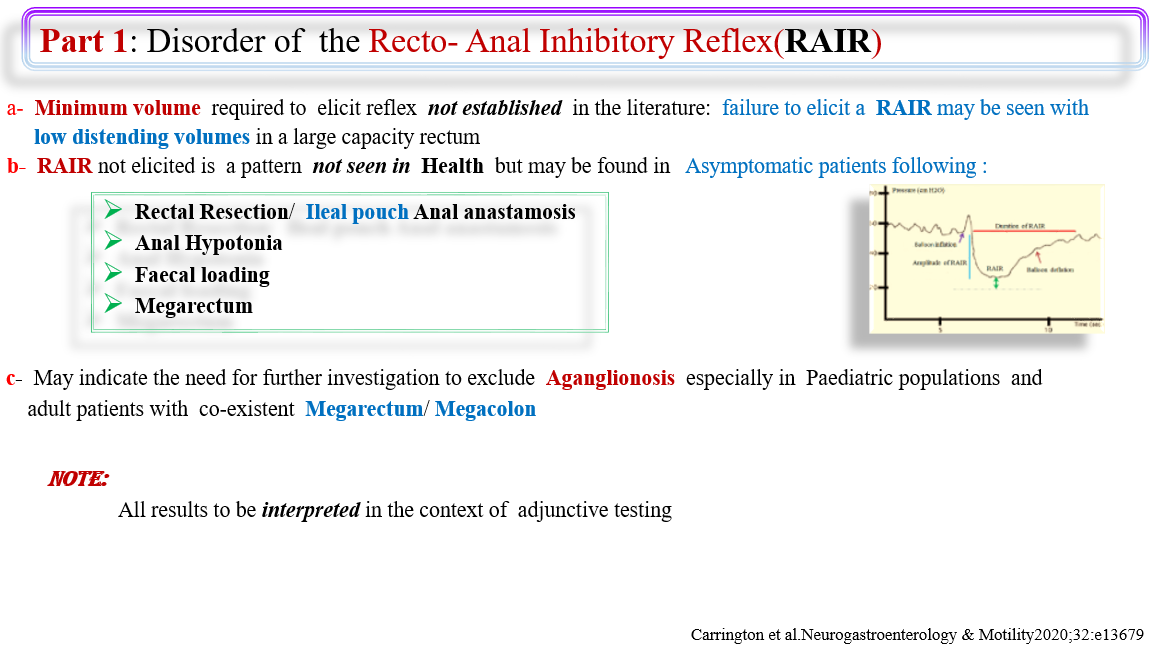 23
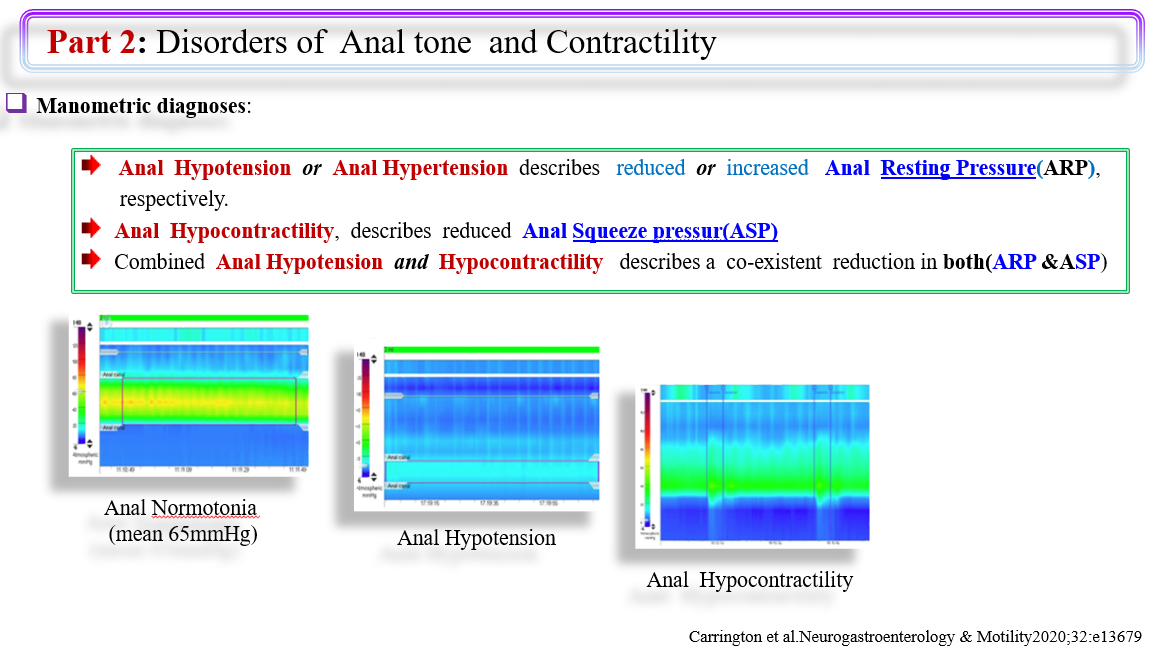 24
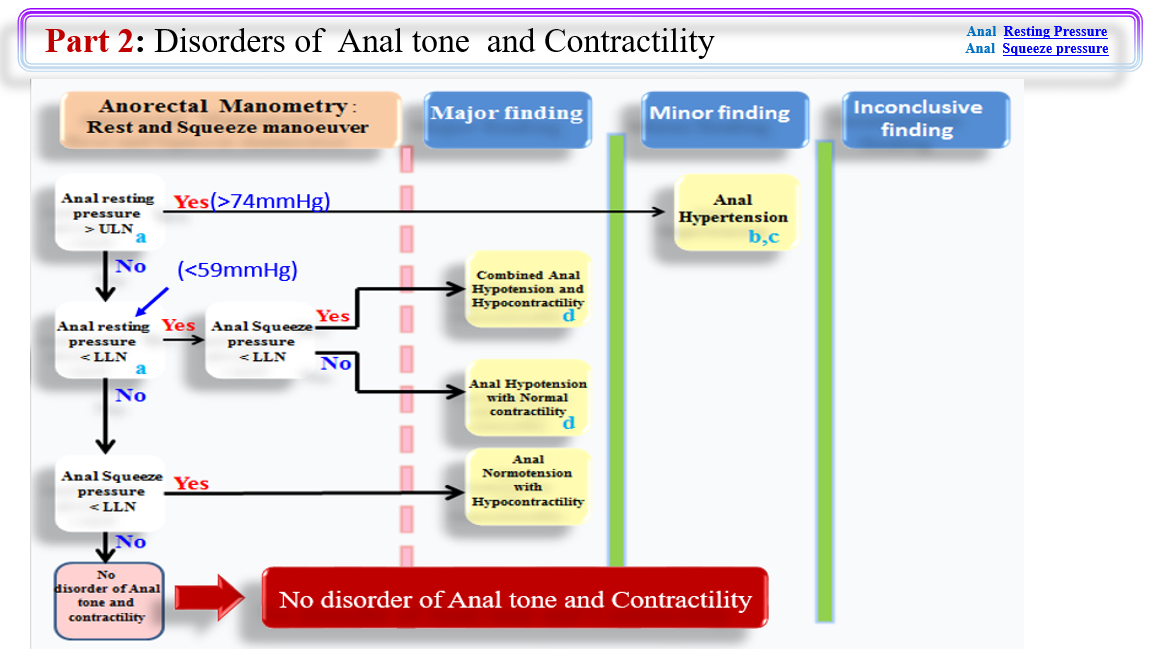 Carrington et al.Neurogastroenterology & Motility2020;32:e13679
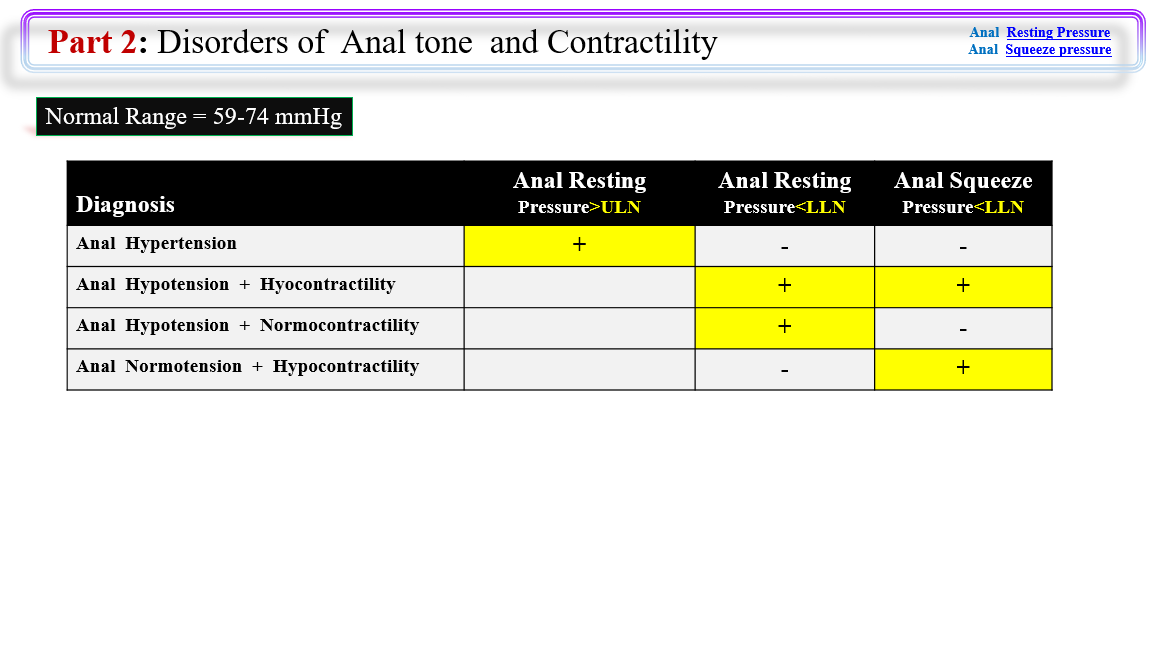 26
Carrington et al.Neurogastroenterology & Motility2020;32:e13679
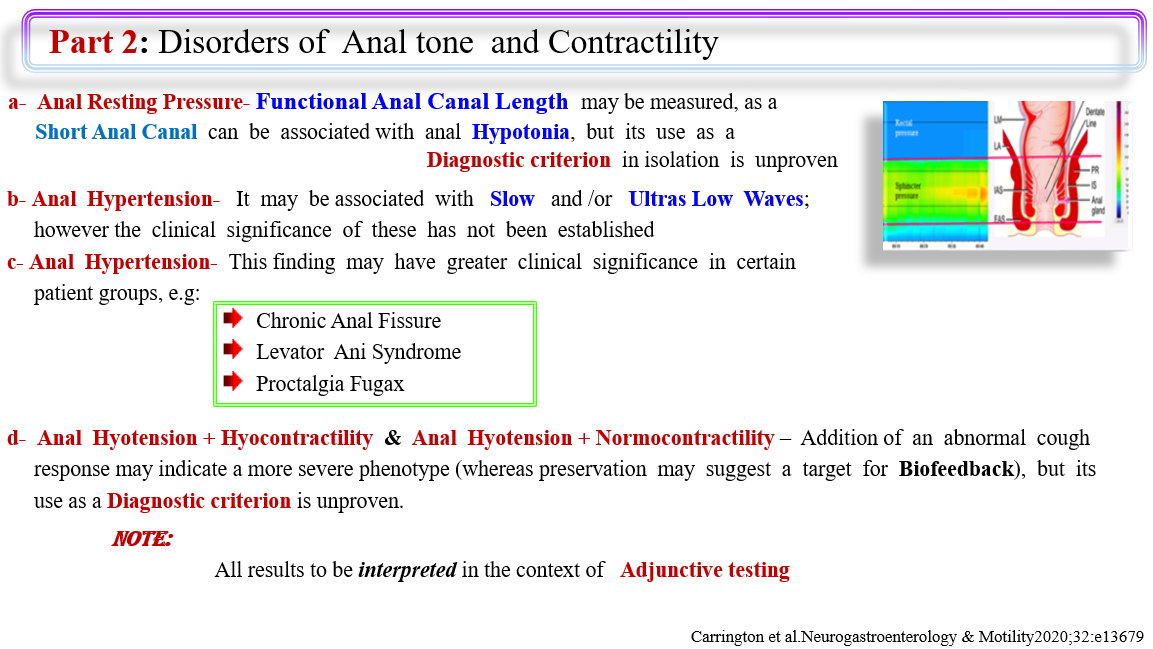 27
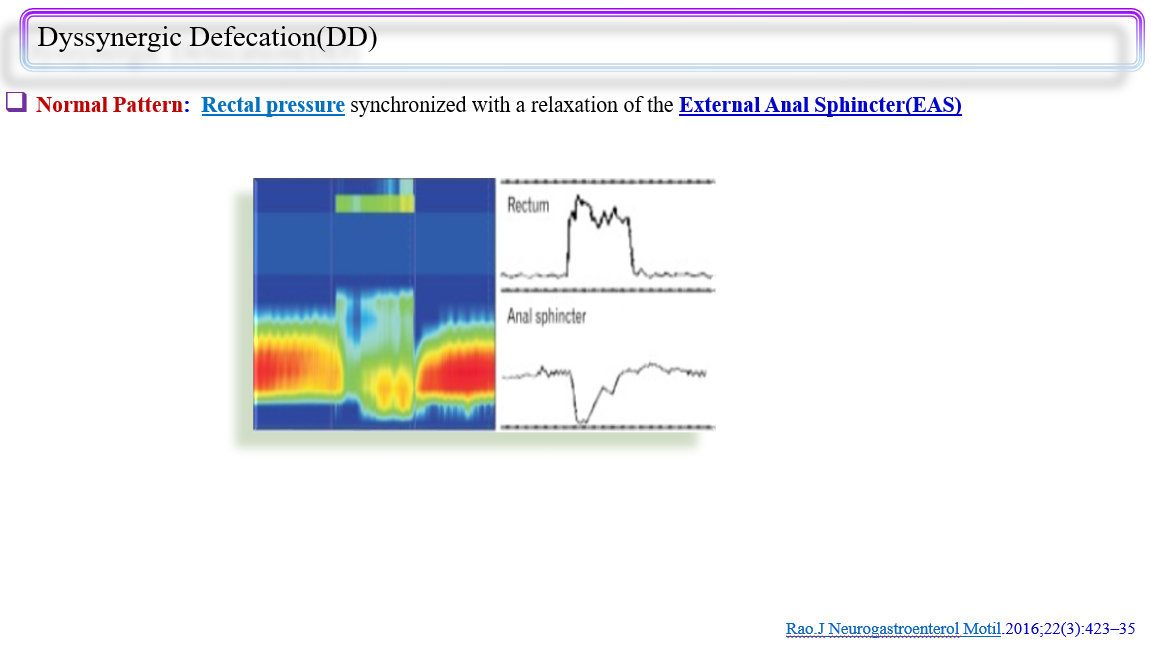 28
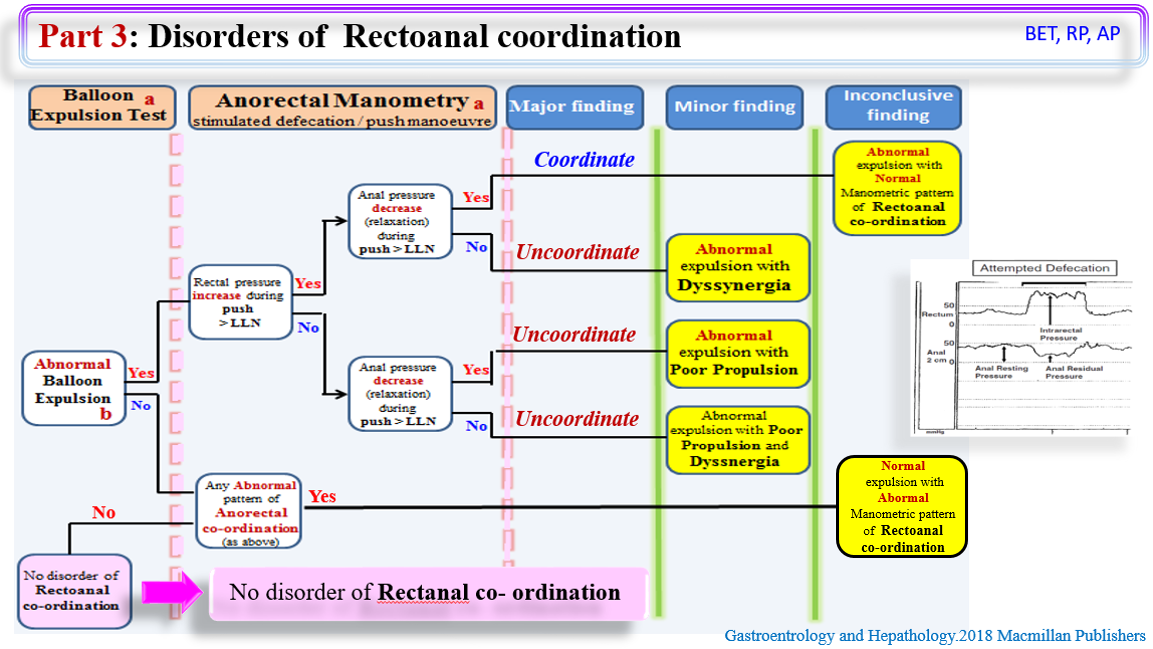 Part 3: Disorders of  Rectoanal coordination
All results to be  Akin to Type I Dyssynergia, Type IV Dyssynergia, Type II Dyssynergia
Type 1
Type 2
Type 3
Type 4
Normal
Carrington et al.Neurogastroenterology & Motility2020;32:e13679
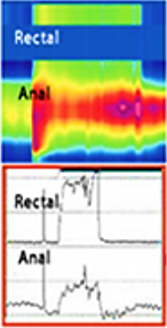 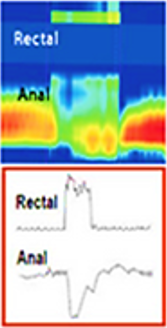 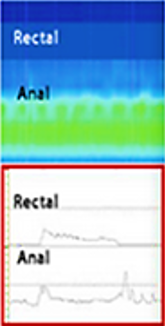 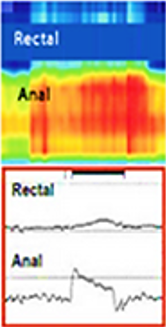 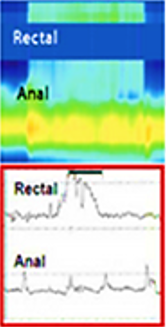 30
Dyssynergic Defecation(DD)
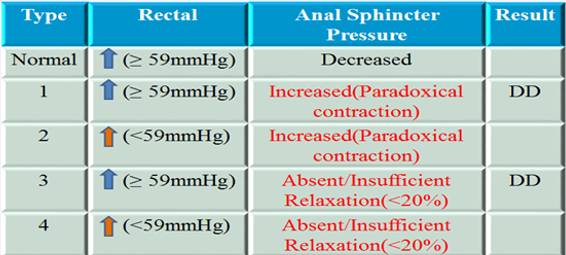 Type 1-  Patientis unable to generate an adequate pushing force(no increase in intra rectal pressure) 
               but can exhibit a paradoxical anal  contraction
Type2-  Patient is unable togenerate an adequate pushing force(no increase in intra rectal pressure) 
              but can exhibit  aparadoxical anal contraction
Type3-  Patient can generate an adequate pushing force(increase in intra rectal pressure) but, either 
              has absent or incomplete(<20%)  sphincter  relaxation  (i.e.,no decrease in anal sphincter 
              pressure)
Type 4-  patient is unable to generate an adequate pushing force and demonstrates ana bsent or in 
              complete anal sphincter relaxation
Type 1
Type 2
Type 3
Type 4
Normal
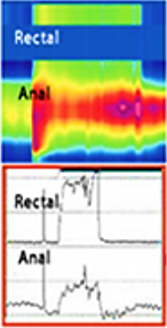 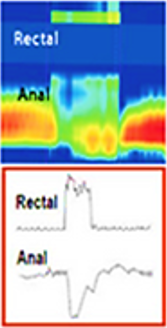 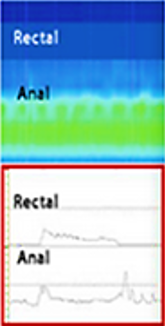 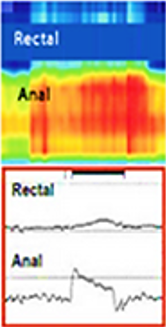 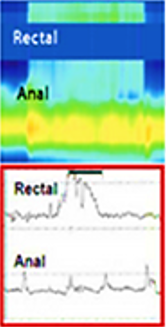 31
Patcharatrakul  etal.Gut and Liver 2018;12(4):375-84
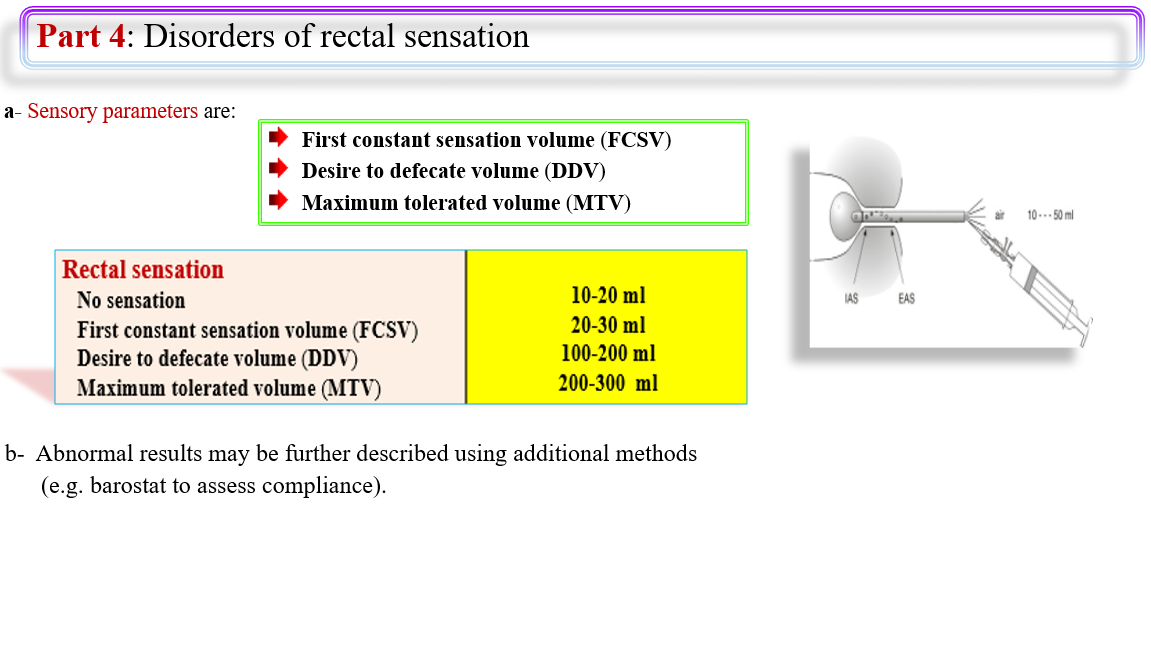 32
Gastroentrology and Hepathology.2018 Macmillan Publishers
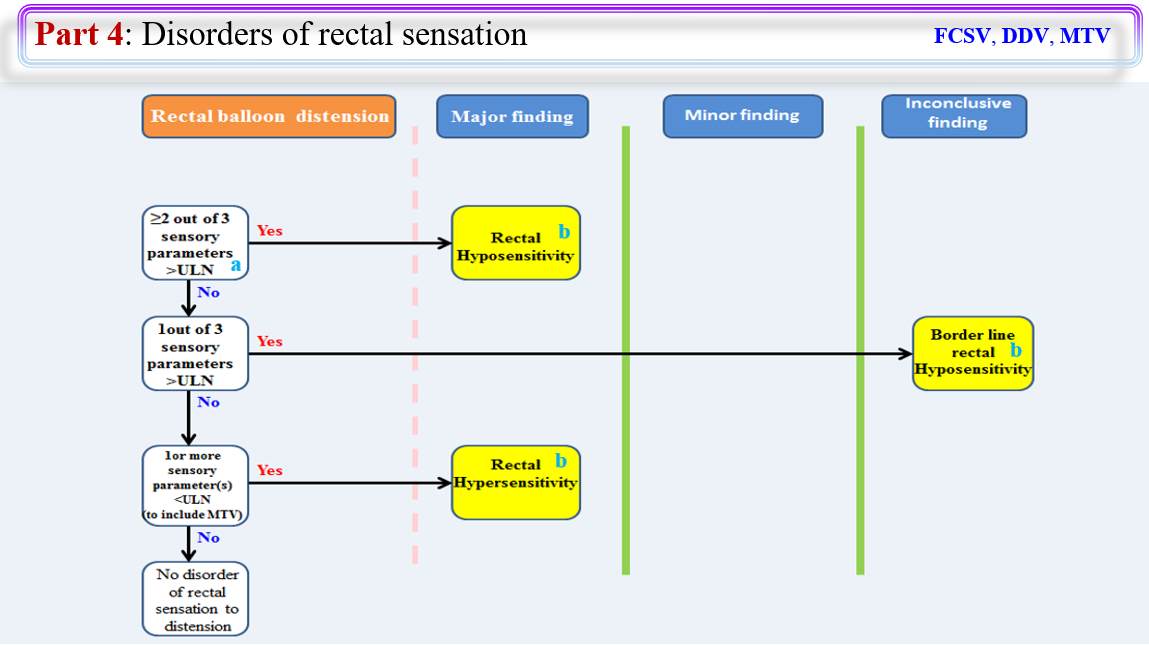 33
Gastroentrology and Hepathology.2018 Macmillan Publishers
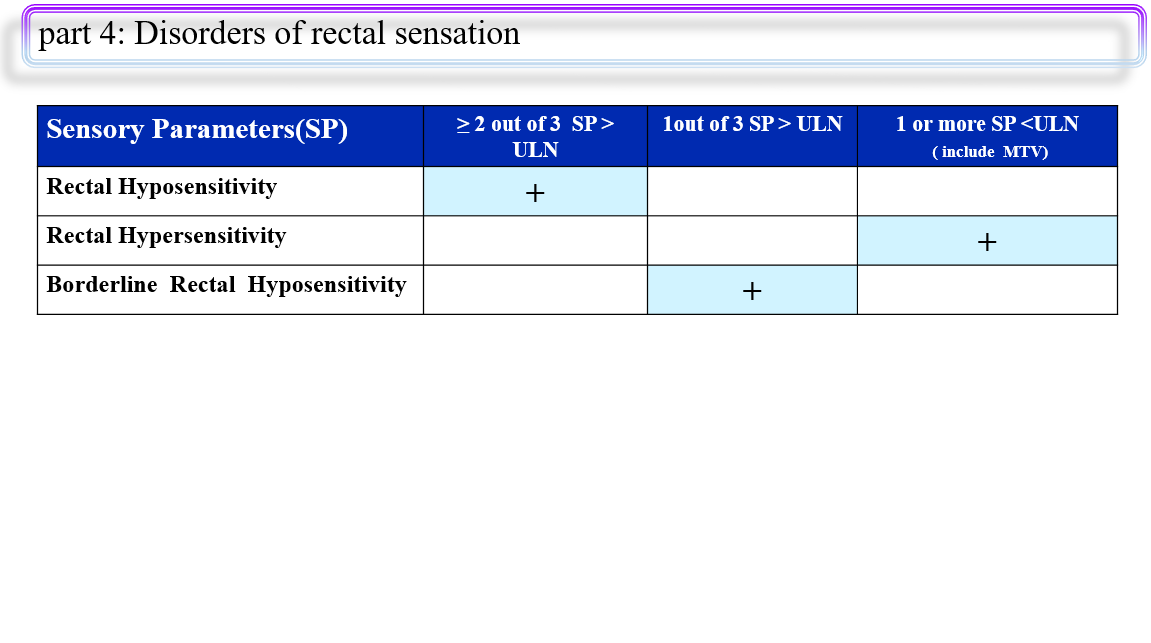 34
Gastroentrology and Hepathology.2018 Macmillan Publishers
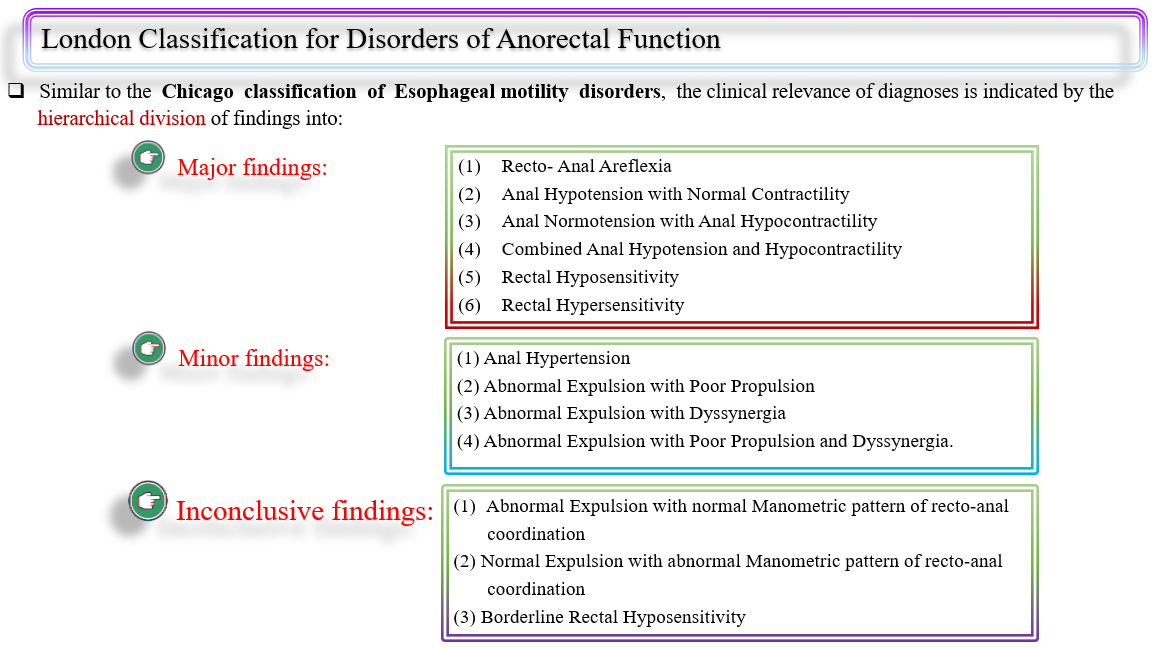 35
Comparison between the London classification and  conventional nomenclature  for high-resolution anorectal manometry
36
DOI: https://doi.org/10.22516/25007440.484
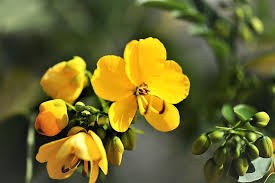 Tanks
Dr.Hashem Fakhre Yaseri
2023